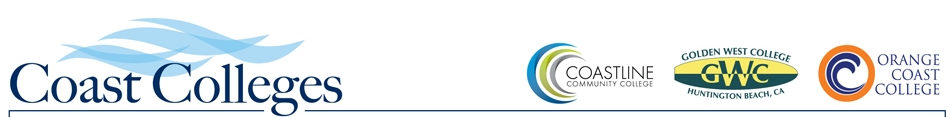 2017-18 Preliminary Budget Development
Presentation to the Board of Trustees
BUDGET STUDY SESSION
March 1, 2017
Presented by Andy Dunn,  Ed.D.
Vice Chancellor, Finance and Administrative Services
Inspiration. Innovation. Graduation.
DISCUSSION
SECTION 1 ----  2015-16
		Final Recalculation
		Fund Balance Summary
SECTION 2 ----  2016-17
		Changes Since Adoption
		FTES @ P-1
SECTION 3 ----  2017-18 and Beyond
		Summary of Governor’s Budget Proposal
		FTES Multi-year
		Budget Multi-year
		Categorical Summary
		Pension Contribution Summary
		Health Benefit Projection
		Preliminary Budget Allocation Model
		Preliminary Budget Assumptions 
		Capital Budget
		Budget Development Calendar
SECTION 4 ----  Looking Ahead
		Areas of Concern
		Things to Watch
March 1, 2017, BOT
2
SECTION 12015-16 FY Summary
Final Recalculation
Fund Balance Summary
March 1, 2017, BOT
3
2015-16
2015-16
Final
P-2
Recalculation
Difference
Funded FTES
32,623
32,623
0
Total Computational Revenue
$
174,737,655
$
174,735,212
$
(2,443)
100.0%
Deficit Factor
100.0%
$
-
$
Available Revenue
$
174,737,655
$
$
WHAT CHANGED WITH THE 2015-16 FINAL RE-CALCULATION?
-
$
-
(2,443)
174,735,212
NOTES:
No unfunded FTES across the system
No Deficit Factor
27 Districts in Stabilization
March 1, 2017, BOT
4
UNRESTRICTED GENERAL FUND (UGF) FUND BALANCE TREND WITH COMPARABLE DISTRICTSEnding Balance as of June 30, 2016
March 1, 2017, BOT
5
STATE-WIDE FUND BALANCE SUMMARYNet Ending Balance as a % of UGF ExpendituresAs of June 30, 2016
March 1, 2017, BOT
6
SECTION 22016-17 FY Status
Changes Since Adoption
FTES @ P-1
March 1, 2017, BOT
7
WHAT HAS CHANGED SINCE 2016-17 BUDGET ADOPTION?
March 1, 2017, BOT
8
P-1 FTES SUMMARY
March 1, 2017, BOT
9
SECTION 32017-18 FY and Beyond
Summary of Governor’s Budget Proposal
FTES Multi-year
Budget Multi-year
Categorical Summary
Health Benefit Projection
Preliminary Budget Allocation Model
Pension Contribution Summary
Preliminary Budget Assumptions 
Budget Development Calendar
March 1, 2017, BOT
10
SUMMARY OF GOVERNOR’S BUDGET PROPOSAL
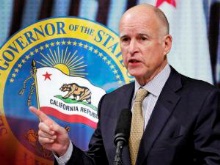 Source: Community College League of California Analysis of Governor’s Budget
March 1, 2017, BOT
11
SUMMARY OF BUDGET PROPOSAL (cont.)
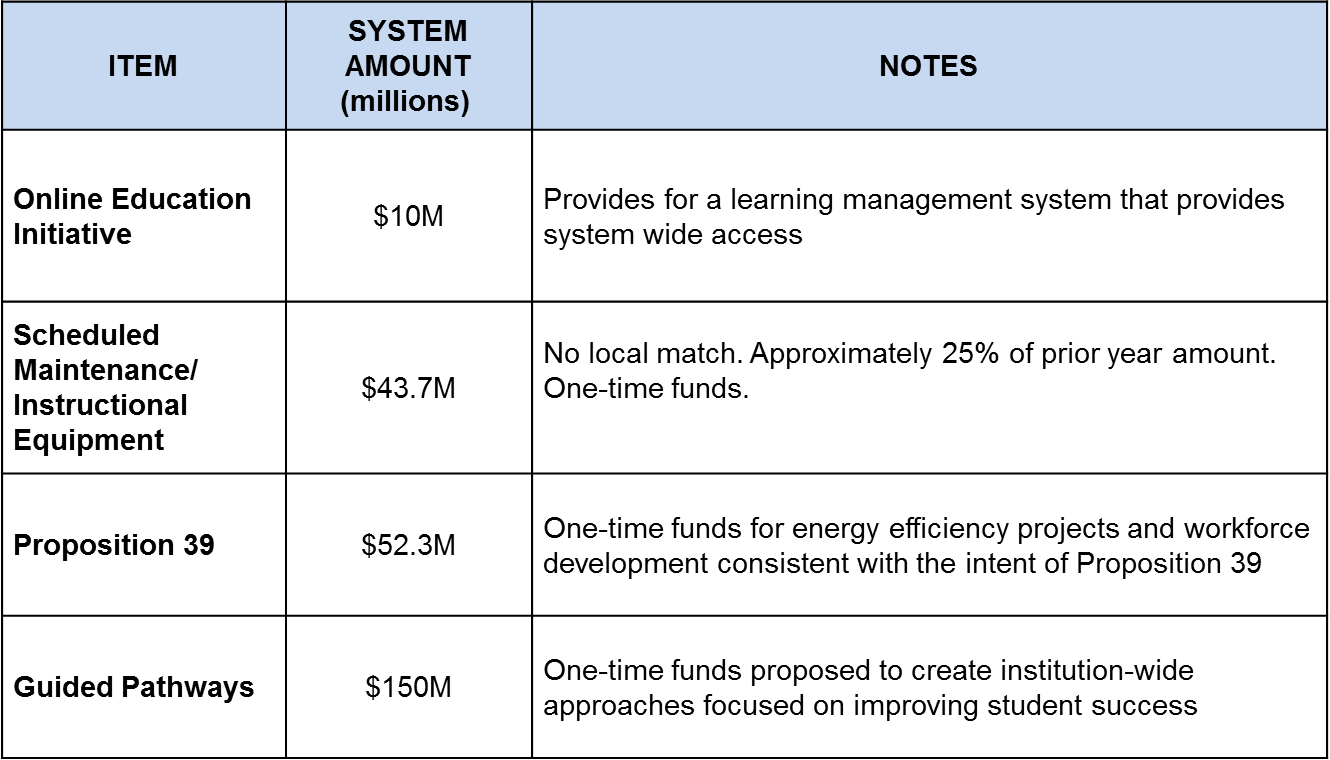 Source: Community College League of California Analysis of Governor’s Budget
March 1, 2017, BOT
12
SUMMARY OF BUDGET PROPOSAL (cont.)
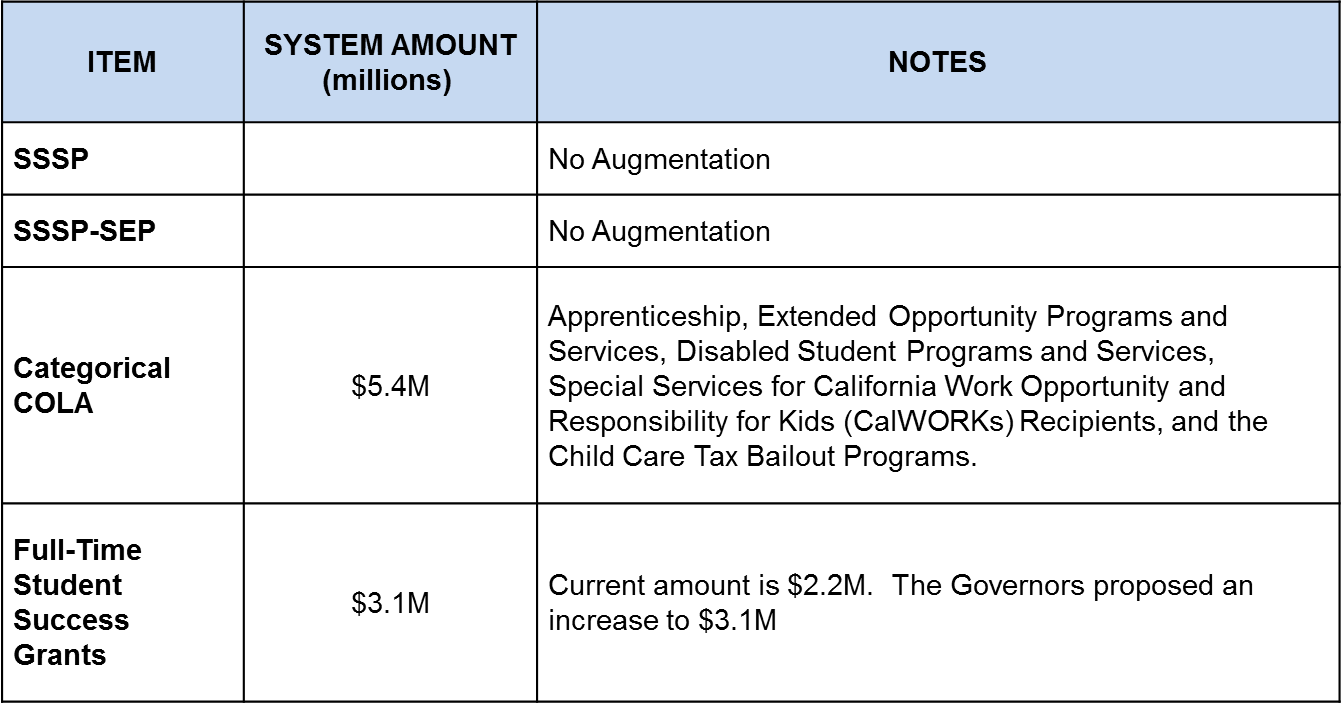 Source: Community College League of California Analysis of Governor’s Budget
March 1, 2017, BOT
13
SUMMARY OF BUDGET PROPOSAL (cont.)
Source: Community College League of California Analysis of Governor’s Budget
March 1, 2017, BOT
14
FTES MULTI-YEAR OUTLOOK
March 1, 2017, BOT
15
ESTIMATED 2017-18 UGF REVENUE & EXPENSE
Notes:
Total computational revenue @ 2015-16 P-2
Assumes no earned growth.  Local cap TBD
Pension cost from SSC CCC Financial Projection Dartboard
2018-19 COLA est 2.4%
March 1, 2017, BOT
16
March 1, 2017, BOT
17
Balance/Deficit
March 1, 2017, BOT
18
March 1, 2017, BOT
19
Benefit Renewal Data for Benefit Year Beginning October 1, 2017 

– PENDING –
March 1, 2017, BOT
20
March 1, 2017, BOT
21
March 1, 2017, BOT
22
March 1, 2017, BOT
23
2017-18 FY PRELIMINARY BUDGET ASSUMPTIONS
District will maintain  compliance with 50% law
District will target faculty hires consistent with faculty hiring plan
Vacancies due to retirement or resignation will not automatically be filled
The District will develop a balanced budget with a minimum 8% reserve consistent with BP 6300
COLA	 is estimated at 1.48%
State-wide growth is estimated at 1.34%.  Local Cap TBD.
Growth will be budgeted at 0
Pension contribution increases will be budgeted as shown above
The budget will be predicated on 32,623 resident FTES
Non Resident Tuition set at $271/unit
March 1, 2017, BOT
24
PRELIMINARY CAPITAL BUDGET
Measure M
Board Approved 2017 D/E Issuance February 2017
Series F, final issuance, projected for 2020
Major project work expected to wrap up ~ 2022
Standard & Poor’s Global Ratings raised its long-term rating and underlying rating to AA+
Measure M Endowment
On-going revenue stream for technology and deferred maintenance from 2018 to 2036 
Capital Program limitations
Actual Measure M resources reflect only 70% of Vision 2020 needs
Program delay associated with CEQA
Limited ability to leverage State funds
Proposition 51
Governor may begin to issue bonds fall 2017
System office signaled willingness to roll-over 2017-18 capital spend plan
Looking Ahead
Begin Vision 2030 Master Plan ~2017-18
Unfunded projects from Vision 2020 will inform planning
March 1, 2017, BOT
25
BUDGET DEVELOPMENT CALENDAR
March 1, 2017, BOT
25
SECTION 4Looking Ahead
March 1, 2017, BOT
27
AREAS OF CONCERN
Prop 98 split of 10.93%
Proposes a split of 10.87% for CCC, a difference of ~$43M.
PERS and STRS
Continued upward pressure on employer pension match
Base Augmentation
Proposes [only] $23.6 million
Statewide Education Bond (Prop 51)
Only five of 29 capital projects included in budget proposal
Cal-Grant Middle Class Scholarship
Proposed phase-out.
28
March 1, 2017, BOT
LOOKING AHEAD – things to watch
Preliminary Budget will continue to take shape
P-1 Apportion Report released February/March 2017
2015-16 Final Re-Calculation released February/March 2017
Refinement of Budget Assumptions

Budget Development Calendar snapshot
DCC Budget Subcommittee – March 3, 2017
March 1, 2017, BOT
29